Topic 17 Faster Sorting
"The bubble sort seems to have nothing to recommend it, except a catchy name and the fact that it leads to some interesting theoretical problems."
- Don Knuth
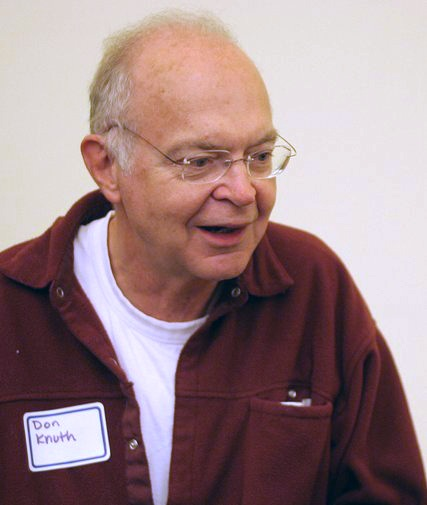 Previous Sorts
Insertion Sort and Selection Sort are both average case O(N2)
Today we will look at two faster sorting algorithms.
quicksort
mergesort
CS314
Fast Sorting
2
Properties of Sorting Algorithms
In place? 
Do we use another data structure or not?
Program stack typically not considered another data structure if only using O(log N) space
Comparison?
Works by comparing the items to be sorted to each other?
How could we not?
Stable?
Next slide!
CS314
Fast Sorting
3
Stable Sorting
A property of sorts
If a sort guarantees the relative order of equal items stays the same then it is a stable sort
[71, 6, 72, 5, 1, 2, 73, -5]  original data
subscripts added for clarity
[-5, 1, 2, 5, 6, 71, 72, 73]  sorted data
result of stable sort
Real world example:
sort a table in Wikipedia by one criteria, then another
sort by country, then by major wins
CS314
Fast Sorting
4
Quicksort
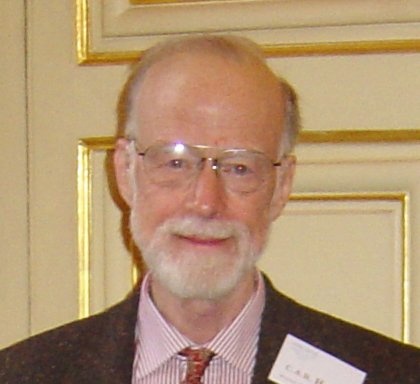 Invented by C.A.R. (Tony) Hoare
A divide and conquer approach that uses recursion
If the list has 0 or 1 elements it is sorted
otherwise, pick any element p in the list.  This is called the pivot value
 Partition the list minus the pivot into two sub lists according to values less than or greater than the pivot. (equal values go to either)
return the quicksort of the first list followed by the quicksort of the second list
CS314
Fast Sorting
5
Quicksort in Action
39 23 17 90 33 72 46 79 11 52 64 5 71
Pick middle element as pivot: 46
Partition list
23 17 5 33 39 11	46	79 72 52 64 90 71
quick sort the less than list
Pick middle element as pivot: 33
23 17 5 11 	33 	39
quicksort the less than list, pivot now 5
{} 	5 	23 17 11
quicksort the less than list, base case
quicksort the greater than list
Pick middle element as pivot: 17and so on….
CS314
Fast Sorting
6
Quicksort on Another Data Set
0    1    2      3     4      5   6    7     8     9   10    11  12   13  14   15
44  68  191  119  119  37  83  95  191  45  158  130  76  153  39  25
Big O of Quicksort?
CS314
Fast Sorting
7
private static void swapReferences(Object[] a, int index1, int index2) {
       Object tmp = a[index1];
       a[index1] = a[index2];
       a[index2] = tmp;
   }

    private void quicksort(Comparable[] data, int start, int stop) {
        if(start < stop) {
	    int pivotIndex = (start + stop) / 2;

	    // Place pivot at start position
             swapReferences(data, pivotIndex, start);
             Comparable pivot = data[start];

             // Begin partitioning
             int j = start;

	    // from first to j are elements less than or equal to pivot
   	    // from j to i are elements greater than pivot
	    // elements beyond i have not been checked yet
	    for(int i = start + 1; i <= stop; i++ ) {
	        //is current element less than or equal to pivot
	        if (data[i].compareTo(pivot) <= 0) {
	            // if so move it to the less than or equal portion
	            j++;
	            swapReferences(data, i, j);
	        }
	    }
	
	    //restore pivot to correct spot
	    swapReferences(data, start, j);
	    quicksort( data, start, j - 1 );    // Sort small elements
	    quicksort( data, j + 1, stop );   // Sort large elements
         } // else start >= stop, 0 or 1 element, base case, do nothing
     }
CS314
Fast Sorting
8
Clicker 1
What are the best case and worst case Orders (Big O) for quicksort?Best		Worst
O(NlogN)	O(N2)
O(N2)		O(N2)
O(N2)		O(N!)
O(NlogN)	O(NlogN)
O(N)		O(NlogN)
CS314
Fast Sorting
9
Clicker 2
Is quicksort always stable?
	A. No
	B. Yes
CS314
Fast Sorting
10
Merge Sort Algorithm
Don Knuth cites John von Neumann as the creatorof this algorithm
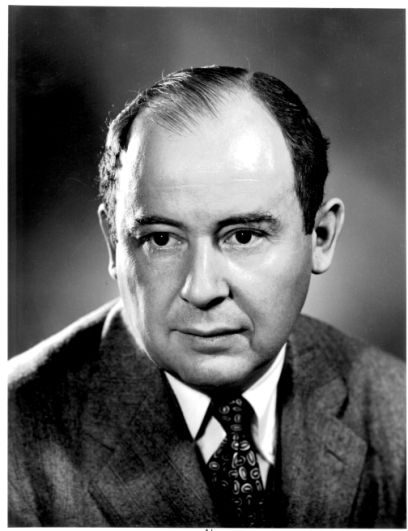 If a list has 1 element or 0 elements it is sorted
If a list has more than 1 split into 2 separate lists
Perform this algorithm on each of those smaller lists
Take the 2 sorted lists and merge them together
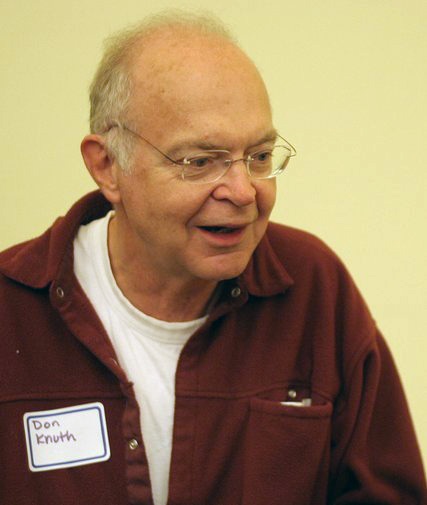 CS314
Fast Sorting
11
Merge Sort
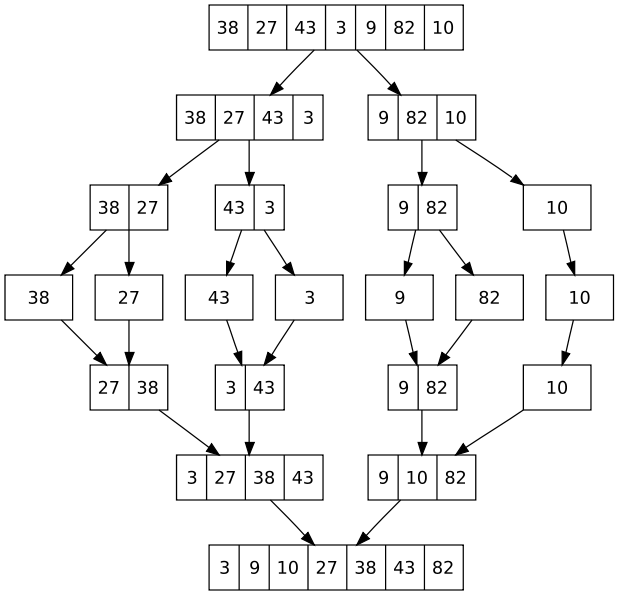 When implementing
one temporary array
is used instead of 
multiple temporary
arrays.

Why?
CS314
Fast Sorting
12
Merge Sort code
/**
 * perform a merge sort on the elements of data
 * @param data data != null, all elements of data 
 * are the same data type
 */
public static void mergeSort(Comparable[] data) {
 	Comparable[] temp = new Comparable[data.length];
	sort(data, temp, 0, data.length - 1);
}

private static void sort(Comparable[] data, Comparable[] temp, 				int low, int high) {
 	if(low < high) {
		int center = (low + high) / 2;
		sort(data, temp, low, center);
		sort(data, temp, center + 1, high);
		merge(data, temp, low, center + 1, high);
	}
}
CS314
Fast Sorting
13
Merge Sort Code
private static void merge( Comparable[] data, Comparable[] temp, 
			int leftPos, int rightPos, int rightEnd) {
	int leftEnd = rightPos - 1;
	int tempPos = leftPos;
	int numElements = rightEnd - leftPos + 1;
	//main loop
	while(leftPos <= leftEnd && rightPos <= rightEnd){
		if( data[leftPos].compareTo(data[rightPos]) <= 0) {
			temp[tempPos] = data[leftPos];
			leftPos++;
		} else {
			temp[tempPos] = data[rightPos];
			rightPos++;
		}
		tempPos++;
	}
	//copy rest of left half
	while (leftPos <= leftEnd) {
		temp[tempPos] = data[leftPos];
		tempPos++;
		leftPos++;			                      
	}
	//copy rest of right half
	while (rightPos <= rightEnd) {
		temp[tempPos] = data[rightPos];
		tempPos++;
		rightPos++;			                      
	}
	//Copy temp back into data
	for (int i = 0; i < numElements; i++, rightEnd--)
		data[rightEnd] = temp[rightEnd];
}
CS314
Fast Sorting
14
Clicker 3
What are the best case and worst case Orders (Big O) for mergesort?Best		Worst
O(NlogN)	O(N2)
O(N2)		O(N2)
O(N2)		O(N!)
O(NlogN)	O(NlogN)
O(N)		O(NlogN)
CS314
Fast Sorting
15
Clicker 4
Is mergesort always stable?
	A. No
	B. Yes
CS314
Fast Sorting
16
Clicker 5
You have 1,000,000 distinct items in random order that you will be searching. How many searches need to be performed before the data is changed to make it worthwhile to sort the data before searching?
~40
~100
~500
~2,000
~500,000
CS314
Fast Sorting
17
Comparison of Various Sorts (2001)
times in seconds
CS314
Fast Sorting
18
Comparison of Various Sorts (2011)
Comparison of Various Sorts (2020)
Concluding Thoughts
Language libraries often have sorting algorithms in them
Java Arrays and Collections classes
C++ Standard Template Library
Python sort and sorted functions
Hybrid sorts
when size of unsorted list or portion of array is small use insertion sort, otherwise use O(N log N) sort like Quicksort or Mergesort
Fast Sorting
21
Concluding Thoughts
Sorts still being created!
Timsort (2002)
created for python version 2.3
now used in Java version 7.0+
takes advantage of real world data
real world data is usually partially sorted, not totally random
Library Sort (2006)
Like insertion sort, but leaves gaps for later elements
Fast Sorting
22
CS314
Fast Sorting
23